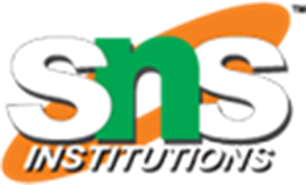 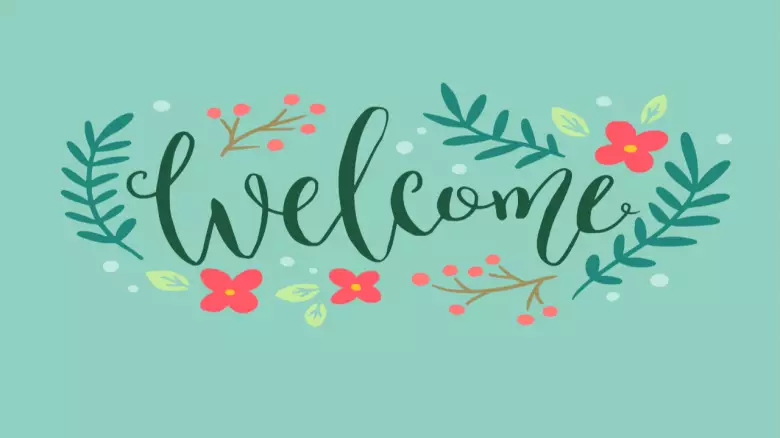 1
1.THE MAGIC OF LIFE
CONTENT:

               . CHARACTERISTICS OF LIVING THINGS. 

                . MRS GREN

                .IMPORTANCE OF LIVING THINGS

                . DIFFERENCE BETWEEN LIVING AND NON-LIVING THINGS.
CHAPTER 14/KARUNAMBIGAI/SCIENCE DEPT/SNS ACADEMY
2
LIFE PROCESSES
1.GROWTH2.NUTRITION3.MOVEMENT4.RESPIRATION5.SENSITIVITY6.EXCRETION  and 7.REPRODUCTION
3
MRS GREN
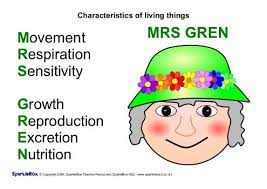 4
BASIC NEEDS OF LIVING THNGS
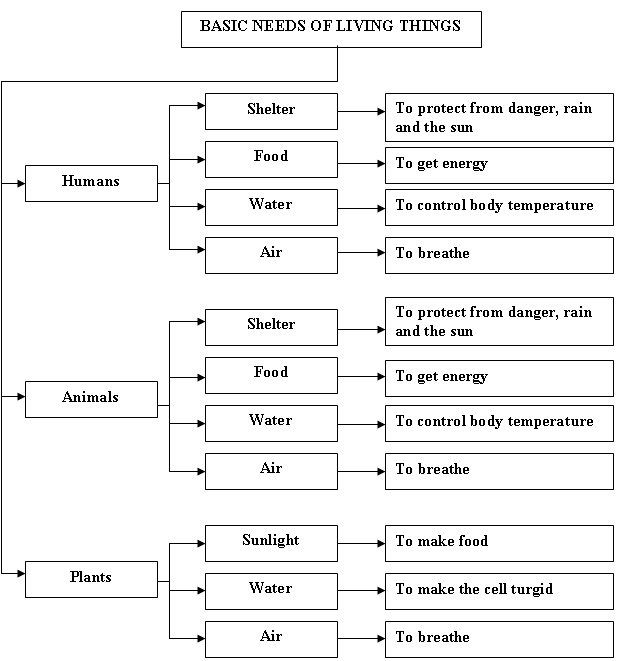 5
DIFFERNCE BETWEEN  LIVING AND NON LIVING THINGS
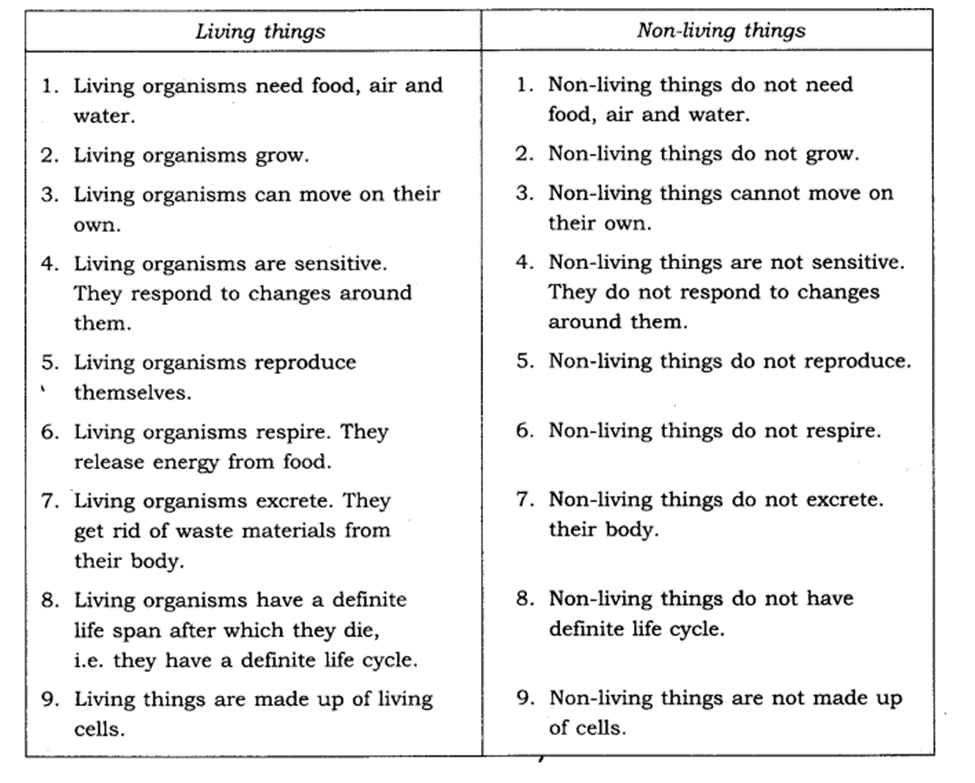 6
QUESTION TIME
1.WHAT IS  A LIVING THING?2.DEFINE STIMULUS.3.WHAT IS EXCRETION?
7
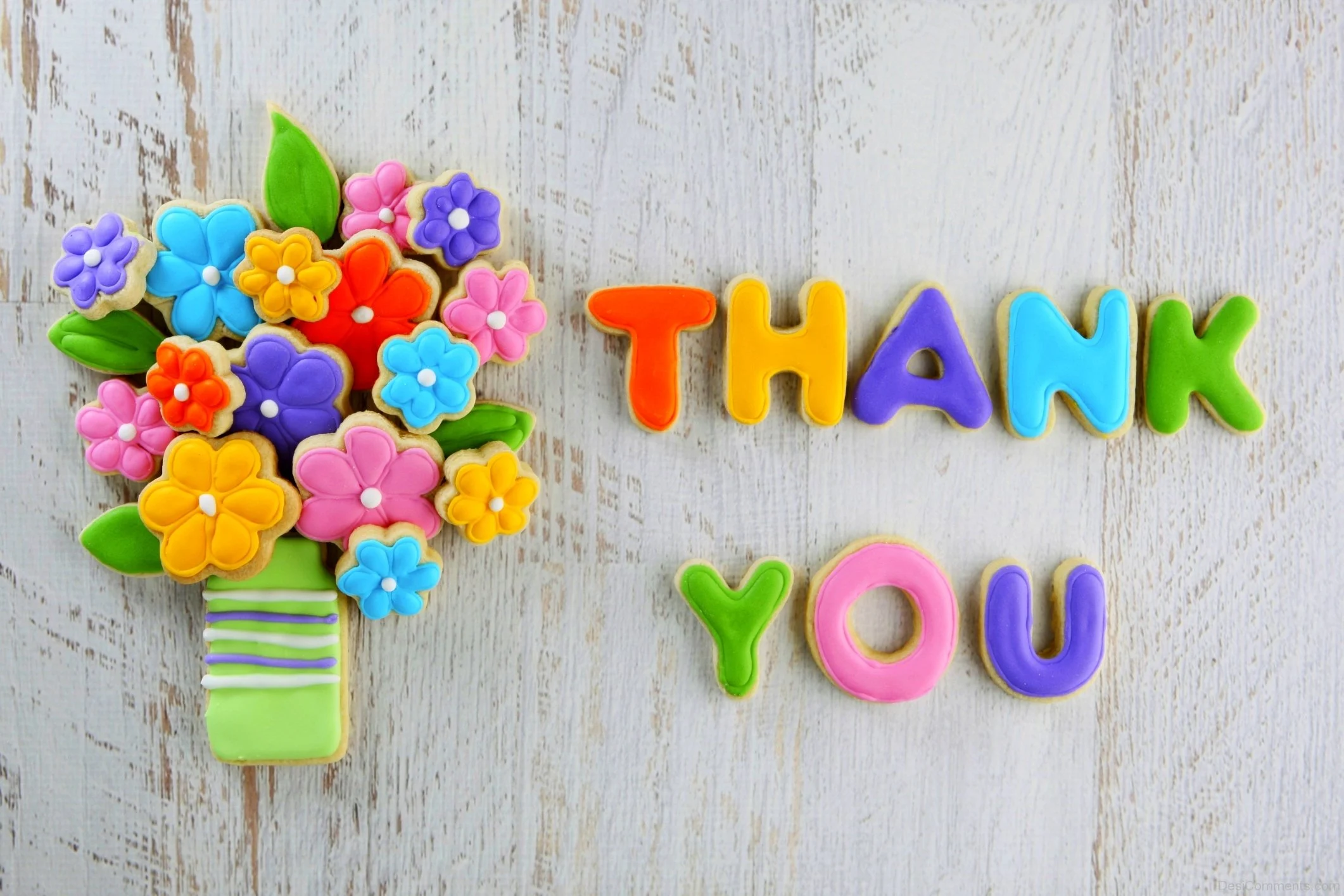 8